12.3. „Dítě je svobodou rodičů.“
Člověk je synem.
„Co se týká individua, je beztak každé synem své doby.“ Hegel, Základy filosofie práva, str. 31.
„Nic nenese vlastní kořen v sobě samém“. Hegel, Frühe Schriften, 
„já, které je my, a my, které je já. Vědomí má teprve v sebevědomí jakožto pojmu ducha svůj bod obratu, od něhož kráčí z pestrobarevného smyslového zdání tohoto světa a z prázdné nadsmyslné nicoty onoho světa do duchovního dne přítomnosti.“ G. W. F. Hegel, Fenomenologie ducha, str. 152. 
„Duch má skutečnost a její akcidence jsou individua.“ Hegel, Základy, str. 196.
Bezprostřední substancialita ducha
„Rodina jakožto bezprostřední substancialita ducha má za své určení sebe pociťující jednotu ducha, lásku, je tedy smýšlením, to znamená mít sebevědomí jeho individuality v této jednotě jakožto o sobě a pro sebe jsoucí bytnosti, a aby v ní tato individualita nebyla osobou pro sebe, nýbrž členem (Glied).“ Hegel, Základy filosofie, práva, § 158
Láska – bytí u druhého jako u sebe sama
Svoboda – bytí u druhého jako u sebe sama
Luhmann: „Vášeň je institucionalizovaná svoboda.“ Luhmann, Love: A Sketch, str. 26. (Viz rovněž Láska jako vášeň – vyšlo česky.)
Manželství jako „svobodné oddání“ (§ 168)
„V moderním světě lze uvažovat jedině o monogamii, neboť právě v moderním státě získávají obě strany plné právní zázemí. Manželství se tím stává vztahem jednoho muže a jedné ženy.“ Vorlesungen über die Philosophie der Geschichte, 1986, str. 189.
„Protože jde dále o osobnost obou pohlaví, z jejichž svobodného oddání vzniká manželství, a protože je tato osobnost nekonečně vlastní sama sobě, nemusí být manželství uzavíráno uvnitř již přirozeně-identického kruhu. … Síla plození, jakož i síla ducha, je tím větší, čím větší jsou protiklady, jimiž se tato opět tvoří.“ Základy, § 168, 206–207.
Luhmann: On Love
Despite the medieval roots of ‘romantic love’, its institutionalization as a foundation for marriage is a decidedly modern achievement, attributable in its initial programmatic postulations to the sentimentalism of the eighteenth century, being a component here of the bourgeois critique of aristocratic immorality.
Passionate loving becomes an expectation posited as a goal of learning and upbringing, a social form which permits only limited modifications for reasons of adequate communication.
Given the considerable complexity of its environment, love can no longer give consideration to other functions, which themselves have to become more specifically, more abstractly, more efficiently institutionalized.
Luhmann, Love: A Code, 27.
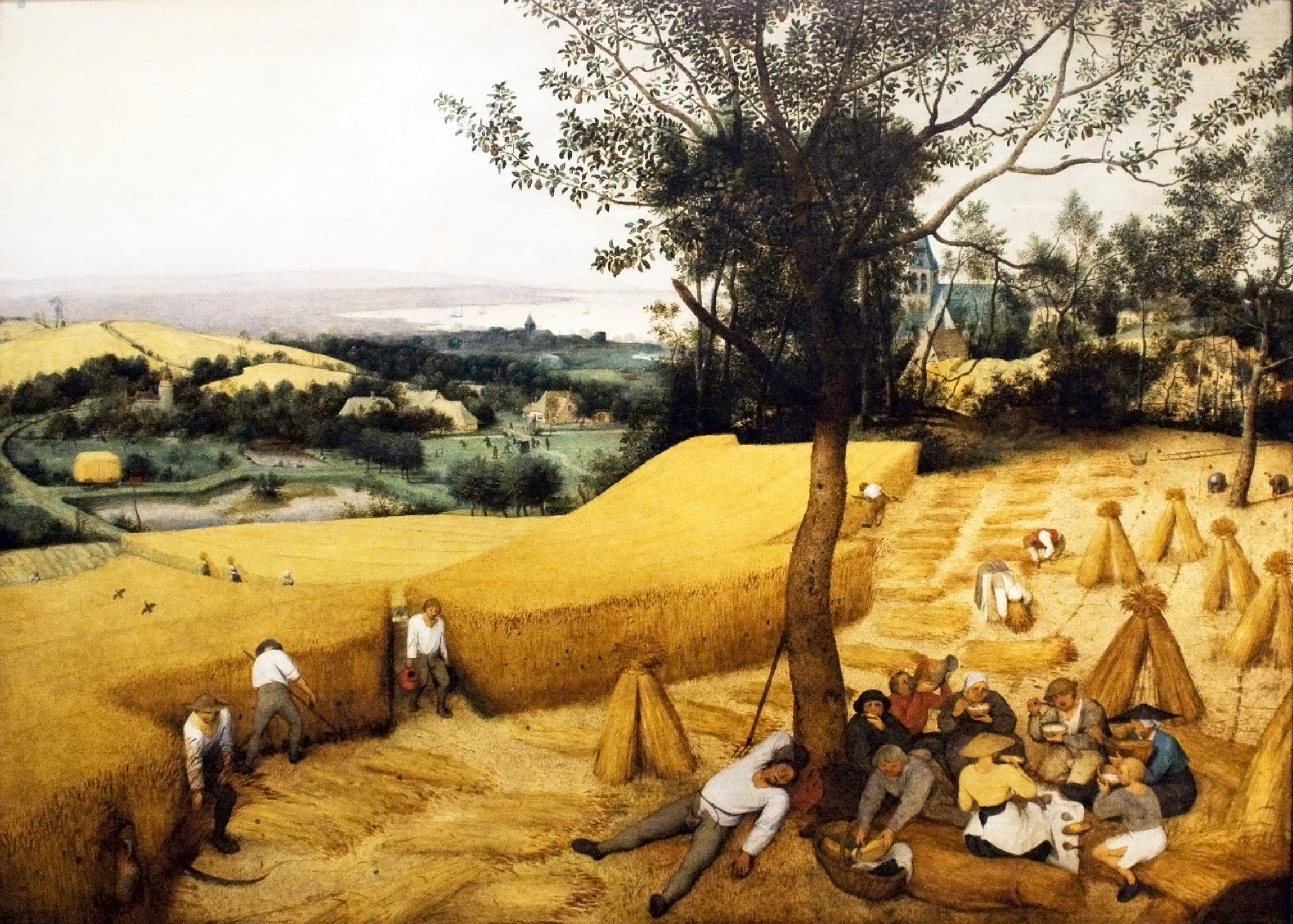 Novost Hegelova konceptu: proti rodu
Rodina již není primárně spjata s majetkem a rodovým určením. Hegel nechává do rodiny skrze lásku vstoupit individualitu a nahodilost. 
Tím omezí rodinu na otce, matku dítě, čímž vzniká nukleární rodina, tj. flexibilní buňka, která je schopna vyjít vstříc „občanské společnosti“, tj. novým ekonomickým rámcům, jimž už nevládnou cechy, rodové struktury, zemědělství, ale v zásadě kapitalistická směna. 
Hegel hovoří již v Základech filosofie práva o zázraku Smithovy neviditelné ruky.
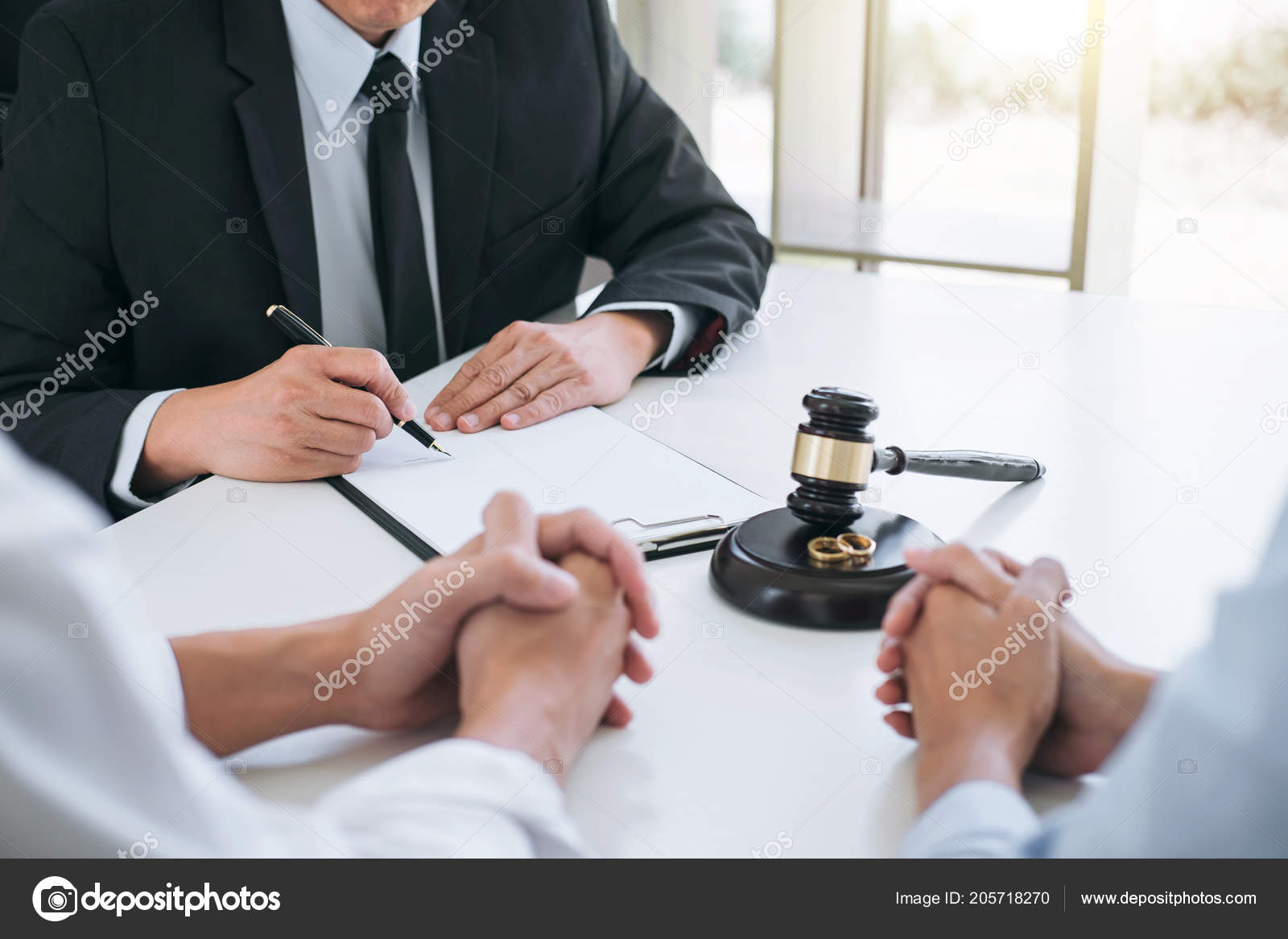 Proti Kantovi
Hegel se dále vymezuje vůči Kantově pojetí manželství jako pouhého právního aktu, který zahrnuje vzájemné vlastnictví a užívání pohlavních orgánů. 
Hegel: Jak nechutné! 
„Manželství je snižováno na formu vzájemné smluvní služby.“
Jde ale přece lásku!
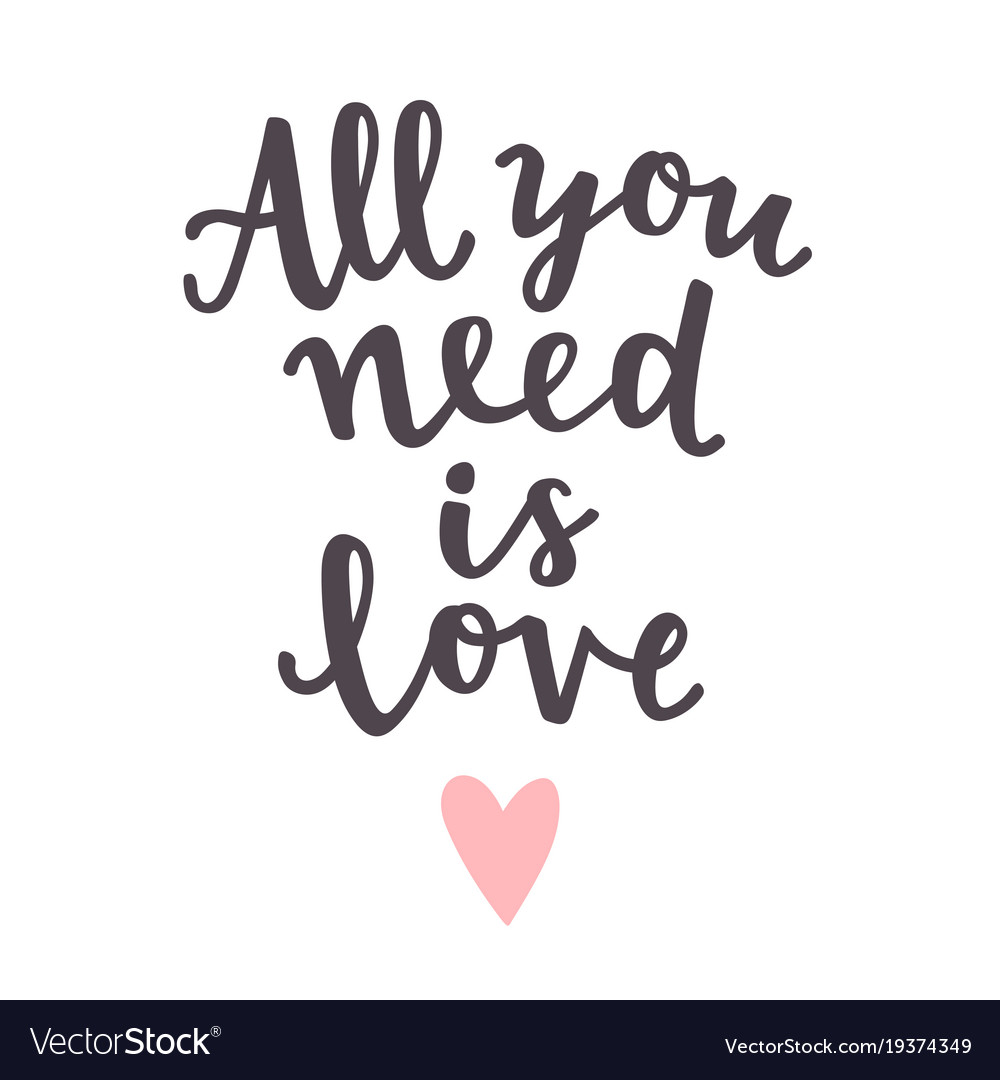 Proti Schlegelovi: Jistě, jde o lásku, ale přece nejen o lásku!
„Třetí představu, kterou rovněž musíme odmítnout, je ta představa, jež klade manželství pouze do lásky; neboť láska, která je citem, připouští v každém ohledu náhodnost, to znamená takovou podobu, kterou to, co je mravní, nesmí mít. Manželství tedy musíme určit tak, že je právně mravní láskou, čímž z něho vše pomíjející, náhodné a pouze subjektivní takové lásky mizí.“
Hegelův model: základem je svoboda
„Subjektivním východiskem se může jednou jevit více zvláštní náklonnost obou osob, které vstupují do tohoto vztahu, jindy zase péče a rozhodnutí rodičů; objektivním východiskem však je svobodný souhlas obou osob právě k tomu, aby vytvořili jednu osobu a zřekly se své přirozené a jednotlivé osobnosti v této jednotě, jež je z této stránky sebeomezením, ale tím, že v ní získávají své substanciální sebevědomí, je právě tato jednota nabytím jejich svobody.“
Hegel, Základy filosofie práva, § 162, str. 199.
Láska – svoboda na úrovni citu
„V moderních dobách je naproti tomu za jedině důležité považováno subjektivní východisko, zamilovanost. Zde si představujeme, že každý musí čekat na svou hodinu a že může věnovat svou lásku jen jednomu určitému individuu.“ Hegel, Základy filosofie práva, str. 200.
„Láska je jako taková vědomí mé jednoty s někým jiným, takže pro sebe nejsem izolován, ale získávám své sebevědomí jen tím, že se zřeknu svého bytí pro sebe, a tím, že vím o sobě jako o jednotě s druhým a druhého se mnou. Láska je však cit, to znamená mravnost v takové formě, jakou jí dává přirozenost.“ Hegel, Základy filosofie práva, § 158, str. 197.
Láska jako základ společnosti: „pure relation“
Láska není v první řadě emocí. Romantická láska je fenoménem, který je podmíněn vědomím vlastní individuality, a k tomu je zapotřebí spoustu institucionálních změn.
Vzniká v době sebereflexivního já (Fichtovo Já=Já). Podobně jako toto já není určeno vnějšími kritérii, tak není ani romantická láska určena vnějšími kritérii (majetkem, rodem atd.), ale pouze individualitou zamilovaných. Člověk zjišťuje, že je zamilován ne tím, že se dívá ven do světa, ale tím, že sleduje vztah k druhému, samu lásku, sám vztah, resp. to, jak nás proměňuje. 
Anthony Giddens, Living in a post-traditional society, in: U. Beck, A. Giddens, S. Lash, Reflexive modernization: politics, tradition and aesthetics in the modern social order, Cambridge: Polity Press, 1996, p. 56‒109.
Sebereflexivita plození: „Rodiče milují svou lásku v dětech.“
„Matka miluje v dítěti manžela, manžel v něm miluje manželku; oba v něm mají před sebou svou lásku. Zatímco ve jmění je jednota ve vnější věci, v dětech je jednota v něčem duchovním, v němž rodiče jsou milováni a jež milují.“ Základy, § 173, str. 209.
The work was supported by the European Regional Development Fund-Project "Creativity and Adaptability as Conditions of the Success of Europe in an Interrelated World” (No. CZ.02.1.01/0.0/0.0/16_019/0000734)
Křehkost sebereflexivních struktur: konec rodiny
Uzavření do sebe sama vede k nebezpečí, že ztratíme vztah k vnějšku a že se staneme neskuteční, resp. irelevantní. V nějaké podobě se to stalo i moderní formě rodiny: jakmile je postavena na svobodě, stává se celá svobodou volby. V tomto smyslu můžeme hovořit o konci rodiny, který se ale udává uvnitř rodiny, neboť rodina samozřejmě nikdy neskončí, přetrvá státy. Že dosáhla konce, znamená, že dosáhla svého účelu, na čemž možná její stávající podoba zanikne.
Hegel: „Die Frau ist eine Hausfrau.“
„Ženy sice mohou být vzdělané, ale pro vyšší vědy, filosofii a pro jisté produkce umění, jež vyžadují obecnost, uzpůsobeny nejsou. Ženy mohou mít nápady, vkus a půvab, ale ono ideální nemají. Rozdíl mezi mužem a ženou je takový jako mezi zvířetem a rostlinou.“ Hegel, Základy filosofie práva, str. 205.
Křehkost chce Hegel trochu odstranit tím, že připíše ženám substanciální určení, které asi fungovala v Hegelově době.
Možná konec, ale ne smrt.
Paradoxně dnes tráví lidí, díky prodloužené adolescenci a dlouhému stáří, více času v rodinách než v 19. století. 
“we can no longer concentrate primary attention on nuclear families of young parents and their children who occasionally visit or provide material assistance to grandparents or other relatives. I have come to think of today's large and complex kinship structure as a matrix of latent relationships-father with son, child with great-grandparent, sister with sister-in-law, ex-husband with ex-wife, and so on relationships that are latent because they might or might not become close and significant during a lifetime.” M. W. Riley, The Family in Aging Society: A Matrix of Latent Relationships, Journal of Family Issues, vol. 4, No. 3, 1983, 439‒454.
Cf. Deborah Chambers, A Sociology of Family Life, Cambridge 2012.
Luhmann: Láska jako vášeň Hegel: Svobodné odevzdání
„Pokud se moderní společnost charakterizuje jen jako neosobní masová společnost, jde bezpochyby o chybný závěr. … Vycházíme z toho, že ve srovnání se staršími společenskými formacemi se moderní společnost vyznačuje stupňováním ve dvojím směru: možností většího množství neosobních vztahů a intenzivnějšími osobními vztahy.“ Luhmann, Láska jako vášeň, 2002, str. 17.
Rodina – místo, v němž prospívají tragédie
Fakt, že rodina spočívá na svobodném určení, činí vztahy intenzivnějšími a tím činí intenzivnější i neštěstí. Dalším důležitým prvkem je skutečnost, že v současnosti se zvyšuje průměrný věk dožití, takže žijí současně až pět generací jedné rodiny, tím se zvyšuje hustota rodiny, vlastně se znovuustavuje něco jako rozšířená rodina a spolu s tím se může vracet i tragický světonázor, který Hegel odsunul do dávné minulosti. V rodině nejenže nemůže odčinit, co jsme učinili, ono to má hrůzný sklon se znovu vynořovat, protože to klesne do tělesnosti a i to, co je dobré, sledujeme - po hodně dlouho dobu – ve svém slábnutí.
Nadále se trestá do třetího a čtvrtého pokolení, samozřejmě.
Když Hospodin kolem něho přecházel, zavolal: „Hospodin, Hospodin! Bůh plný slitování a milostivý, shovívavý, nejvýš milosrdný a věrný, který osvědčuje milosrdenství tisícům pokolení, který odpouští vinu, přestoupení a hřích; avšak viníka nenechává bez trestu, stíhá vinu otců na synech i na vnucích do třetího a čtvrtého pokolení.“
Exodus 34,7